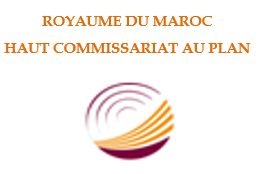 Désagrégation des données :Expérience du HCP-Maroc
Mustapha Ziroili
Observatoire des Conditions de Vie de la Population-HCP
m.ziroili@hcp.ma
Sommaire
Système statistique national (SSN): cadre juridique et organisation
HCP au centre du SSN
Expérience du Maroc en termes de désagrégation des données 
Désagrégation des données: vers des solutions innovantes au service des ODD
Défis en termes de désagrégation des données
Système statistique national (SSN): cadre juridique et organisation
Le comité de coordination des études statistiques (COCOES), qui est chargé de coordonner et de promouvoir les études statistiques (sous la présidence du Premier ministre ou de l'autorité déléguée), prend en charge l’échange des données et garantit la consistance des méthodologies et résultats;
La Direction de la statistique (DS) du HCP, qui assure le secrétariat du COCOES, est le cœur du système statistique national marocain.
	 Veiller sur le respect des principes fondamentaux de la 	statistique officielle.
HCP au centre du SSN
Principales sources d'informations statistiques au Maroc:
[Speaker Notes: RGPH
Enquêtes auprès des ménages: Consommation, Niveau de vie, Secteur informel, Budget-temps…
Enquêtes auprès des entreprises: Enquêtes annuelles  : l’industrie, l’énergie et les mines, le BTP, le commerce…
Les sources administratives: CNSS, ANAPEC, Inspection du Travail, Ministère des Finances…]
HCP au centre du SSN
PRINCIPALES OPERATIONS STATISTIQUES
HCP au centre du SSN
EXEMPLE D’OPERATIONS STATISTIQUES
HCP au centre du SSN
EXEMPLE D’OPERATIONS STATISTIQUES
HCP au centre du SSN
EXEMPLE D’OPERATIONS STATISTIQUES
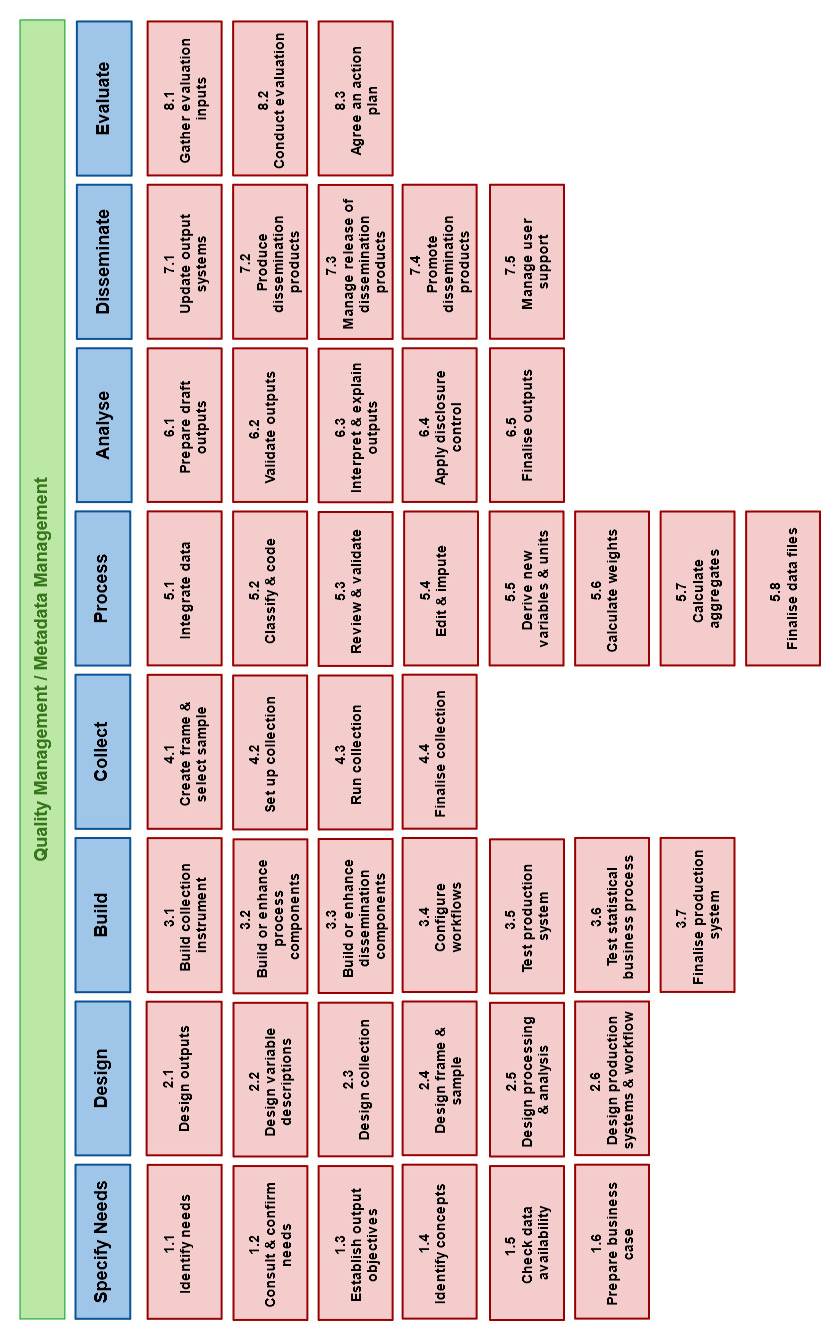 HCP au centre du SSN
Qualité des Micro-données: les différentes enquêtes du HCP suivent le processus GSBP 5.0
Expérience du Maroc en termes de désagrégation des données
EXEMPLE D’OPERATIONS STATISTIQUES
Enquêtes Emploi
Expérience du Maroc en termes de désagrégation des données
Quelques Exemples:
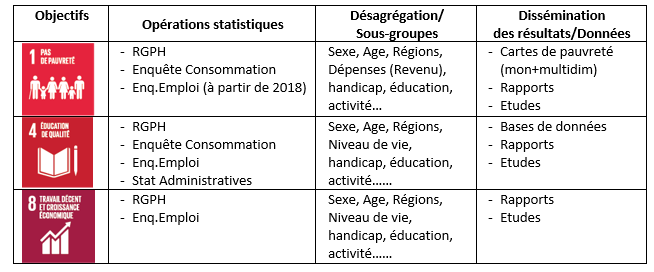 Expérience du Maroc en termes de désagrégation des données
Migration au niveau du RGPH 2014:
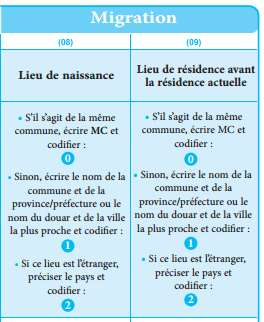 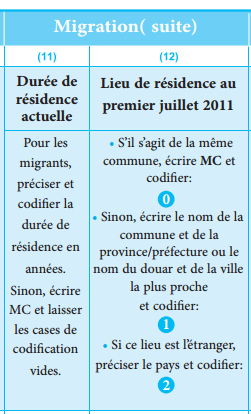 Expérience du Maroc en termes de désagrégation des données
RGPH2014: Sexe, Age et Nuptialité:
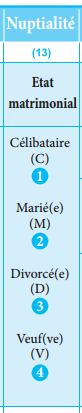 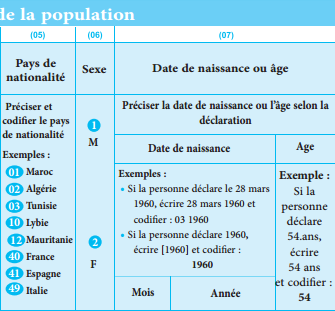 Expérience du Maroc en termes de désagrégation des données
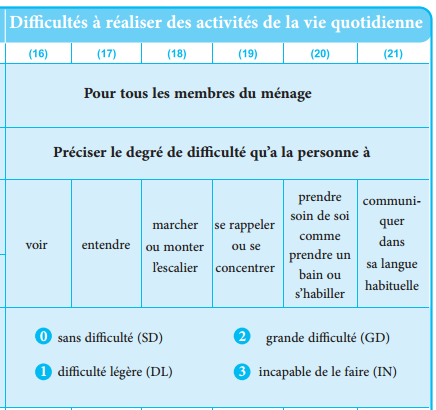 RGPH2014: Handicap
Expérience du Maroc en termes de désagrégation des données
RHPH2014: Alphabétisation&Education
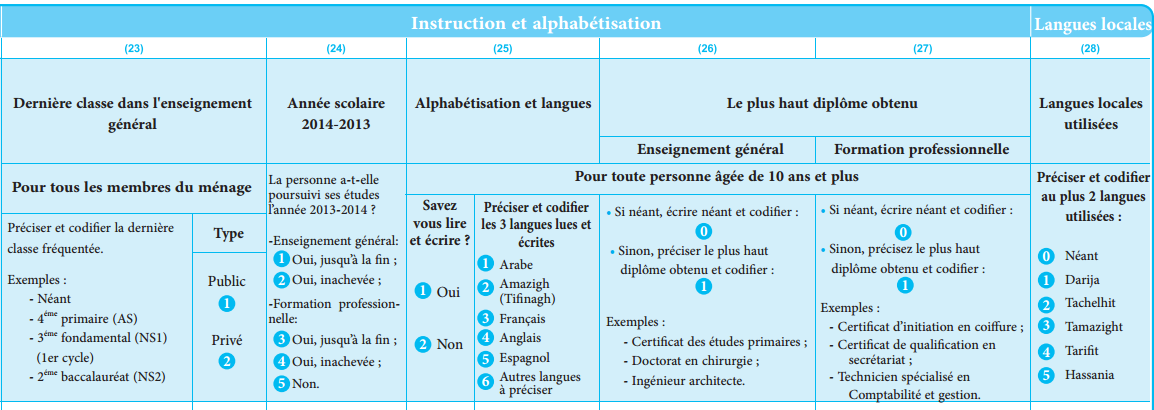 Expérience du Maroc en termes de désagrégation des données
RGPH2014: Activité et bassins d’emploi
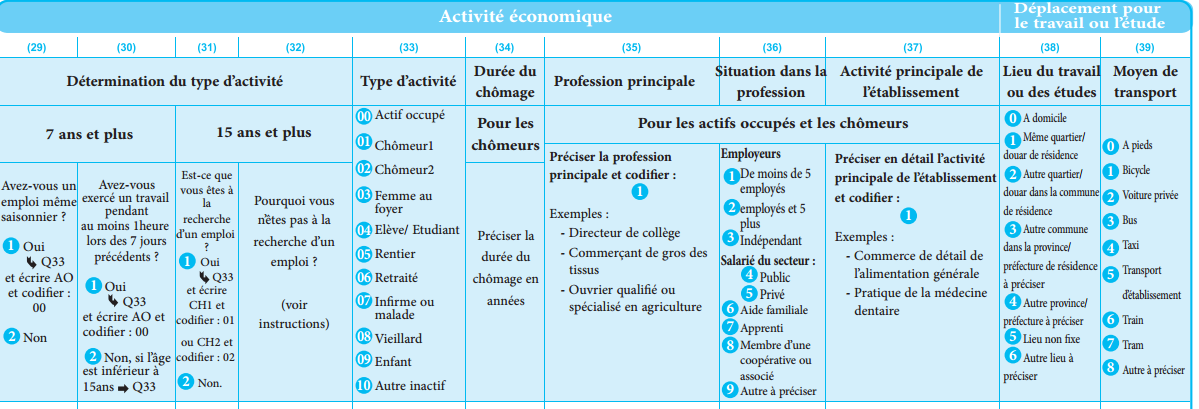 Expérience du Maroc en termes de désagrégation des données
RGPH2014: Conditions d’Habitat
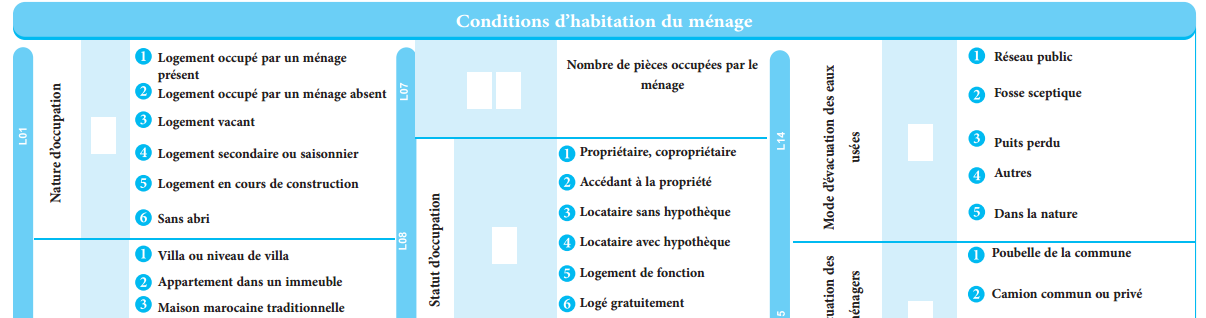 Expérience du Maroc en termes de désagrégation des données
RGPH2014: Localisation géographique
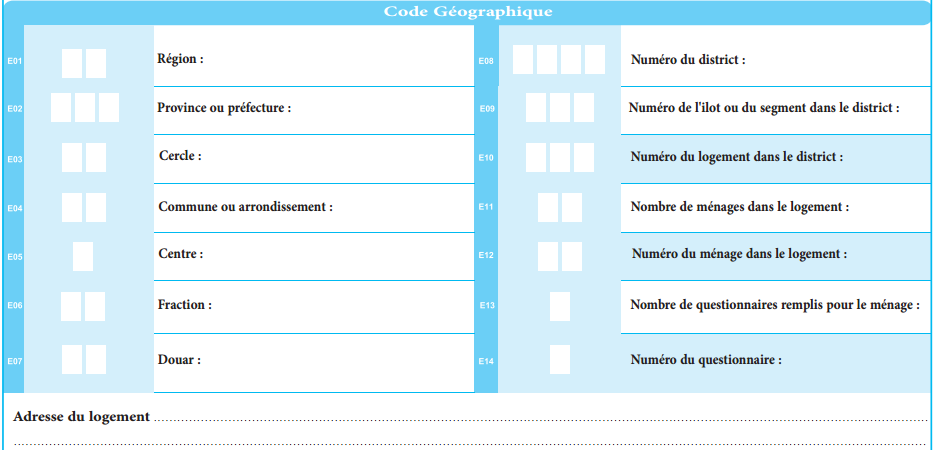 Expérience du Maroc en termes de désagrégation des données
Annuaire Statistique:
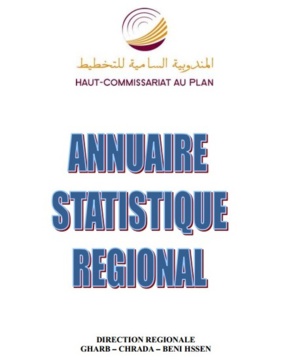 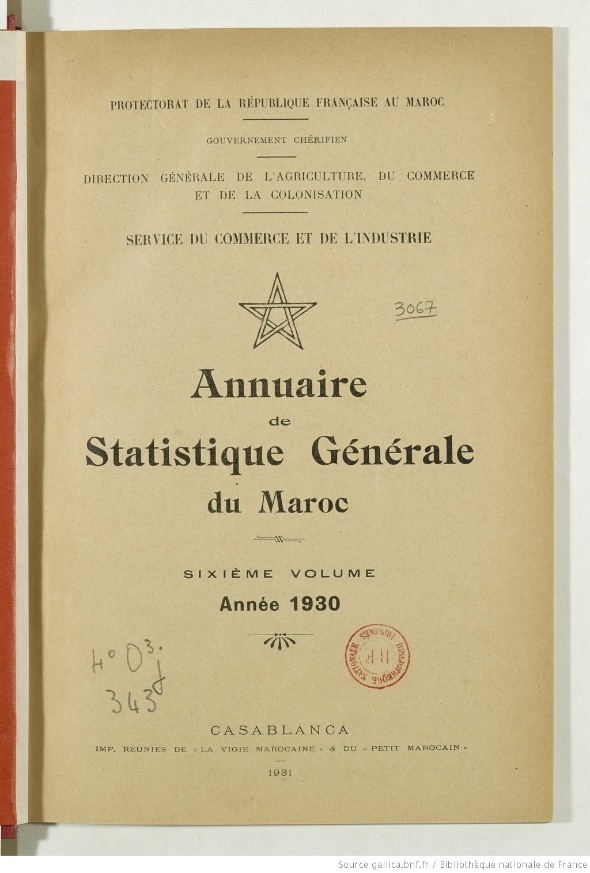 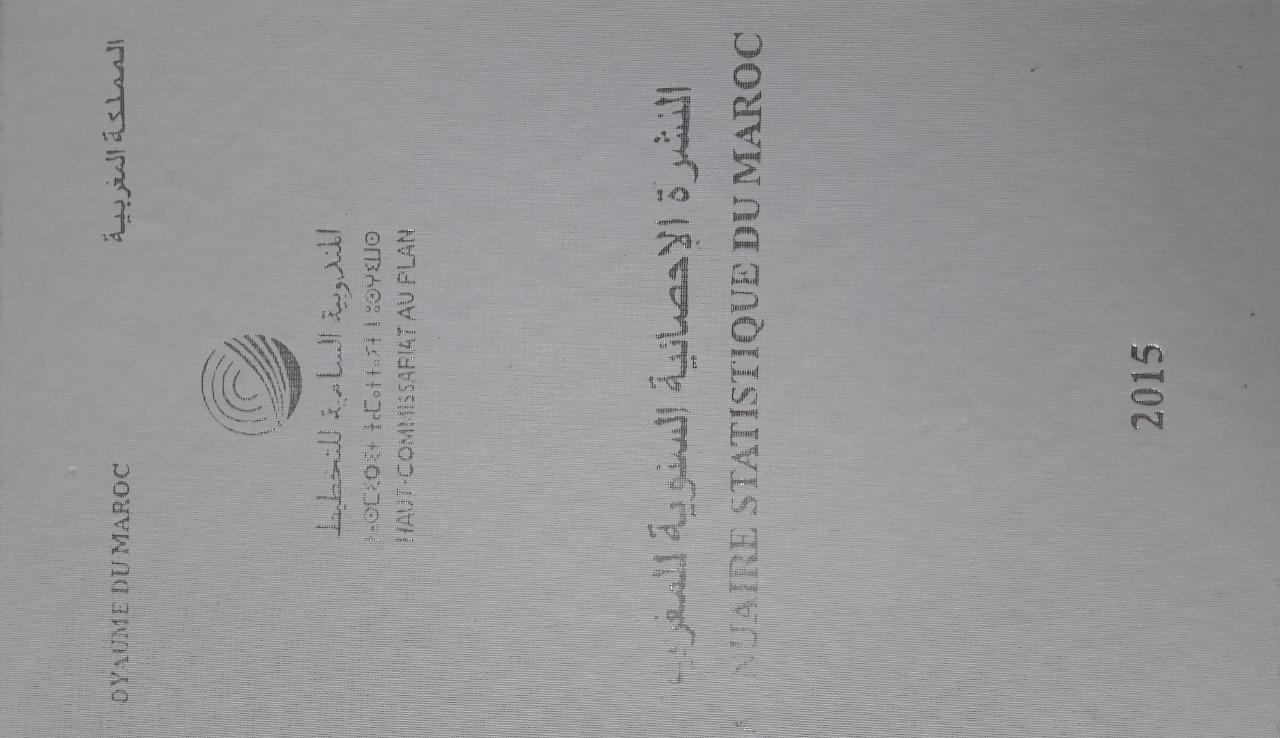 Expérience du Maroc en termes de désagrégation des données
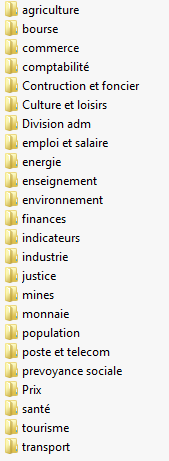 Annuaire Statistique:
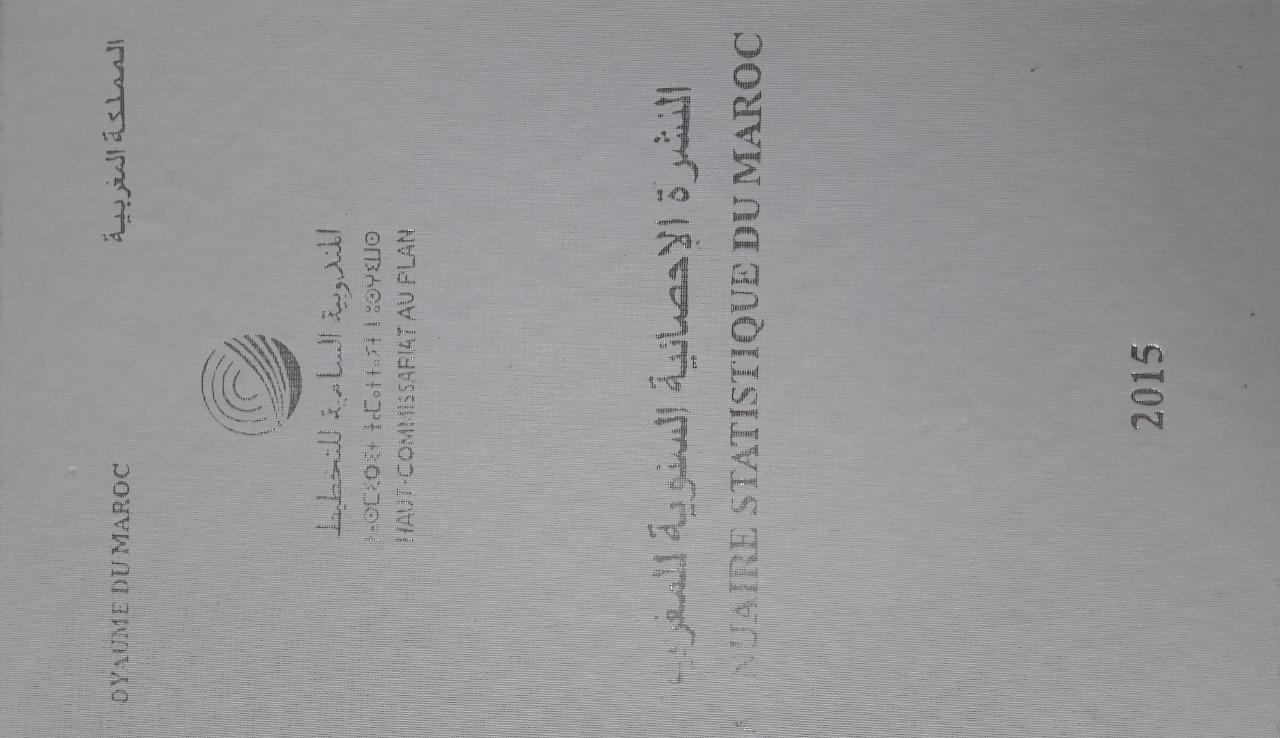 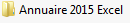 Expérience du Maroc en termes de désagrégation des données
Quelques outils de travail:
 Des nomenclatures détaillées, adaptées aux recommandations internationales et reflétant la réalité nationale (professions, diplômes, activité, situation dans la profession…);
Utilisation des nouvelles technologies dans la collecte des informations statistiques (CAPI, LAD..);
Harmonisation et vulgarisation des concepts tels qu’ils sont définit par les recommandations internationales;
Veille méthodologie et suivi des agendas internationaux pour mieux éclairer les politiques au niveau national;
Gouvernance de la conception des opérations statistiques…
Désagrégation des données: vers des mesures de désagrégation indirectes
Bassins d’emploi et Mobilité:
Mesurer le temps moyen de déplacement
Outil de comparaison national (voir international); Canada & Etats-unis :25 minutes; France 22 minutes)
Le moyen de transport qui prend le plus de temps
Détermination de la nature des transports utilisés
Relation moyens de transports vs bassins d’emploi
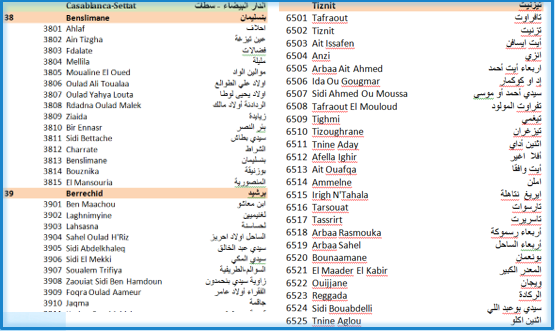 Désagrégation des données: vers des mesures de désagrégation indirectes
Introduction des questions/modules additionnels au niveau de l’enquête emploi (permanente et en continue):
Pour suivre la migration;
La pauvreté multidimensionnelle (focus sur les femmes);
Défis en termes de Désagrégation des données
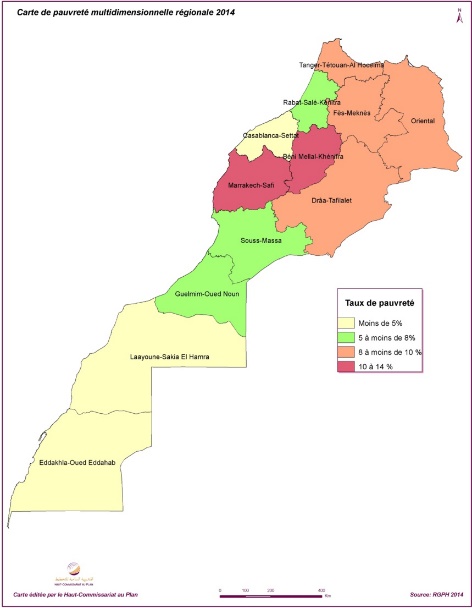 (i) Niveau de désagrégation: 
« ne laisser personne derrière » n’est pas forcement lié, seulement, à la désagrégation mais plutôt au niveau de cette désagrégation  Prévoir grands échantillons (#coûts!); petits domaines…
Défis en termes de Désagrégation des données
(ii) Statistiques administratives vs standards statistiques: 

Les statistiques administratives échappent, dans la plus part des temps, aux standards et cadres conceptuels statistiques  Effort de standardisation et d’incitation à plus de désagrégation;
Amélioration des règles d’échanges des données; accès aux fichiers des impôts comme exemple!
Défis en termes de Désagrégation des données
(iii) Différentes sources d’informations statistiques avec manque de suivi longitudinale: 
Le Maroc travaille sur le registre national de la population et le registre social pour affiner le ciblage et éviter les pertes (ne laisser personne pour compte d’une manière efficiente) 
(iv) Micro-données: Dilemme anonymisation vs désagrégation !
(v) Mettre en place de dispositif de collecte des données sur les revenus -ménage/individu- (sensibilité de la question)!
(vi) Big-data et implication du secteur privé dans la production de l’information statistique désagrégée!